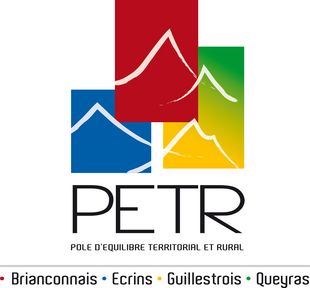 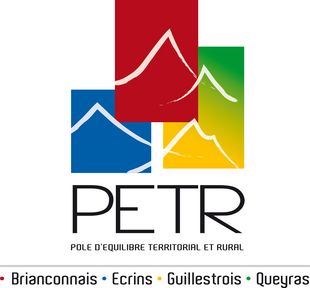 Conférence matériaux biosourcés dans le bâtiment
10 Février 2022
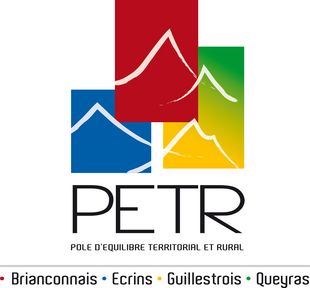 Vers une filière locale ?
Avec la RE2020 et la transition écologique engagée en France depuis quelques années maintenant, les filières de matériaux biosourcés se développent peu à peu et l’utilisation des matériaux biosourcés augmentent dans la construction et la rénovation. Malgré ce contexte, il reste encore difficile de se procurer certains matériaux biosourcés en France et notamment sur notre département (hors contexte COVID).

Aujourd’hui, se pose donc la question d’une filière locale et entière sur notre département et  alentours pour plusieurs objectifs :
la culture du chanvre (par exemple) ;
la mise en place d’une unité industrielle de transformation ;
la distribution des agro-matériaux auprès des professionnels du bâtiment et du chènevis (graines) dans l’alimentation et la cosmétique (pour le chanvre).
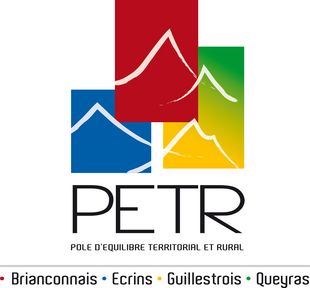 La filière chanvre au niveau national
Avec 12 000 ha cultivés chaque année, la France est le premier producteur européen de chanvre. A côté des grandes chanvrière de l’est de la France (chanvrière de l’Aube, Chanvriers de l'Est en Lorraine) qui assurent plus de la moitié de la production (6/7 000 ha en Champagne-Ardennes), de nombreuses filières courtes se développent.

L'association Construire en chanvre recense 25 coopératives ou groupes de production sur le plan national. « Les modèles économiques sont très différents. Aux côtés de gros transformateurs, certaines petites structures se développent très bien sur leur marché local », observe Bernard Boyeux, vice-président de l'association Construire en chanvre. 

La filière associe des laboratoires de recherche-développement, des cimentiers et producteurs de liants, un collège de maîtrise d'oeuvre et des entreprises de bâtiment.
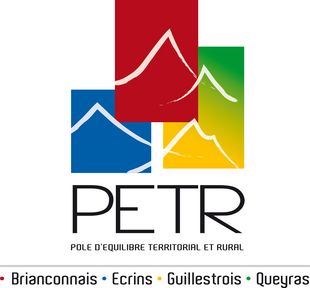 Les projets régionaux ou locaux
Le groupement de producteurs du Luberon (Chanvre du Luberon)

Ce projet, démarré en 2008, regroupe 12 producteurs qui produisent 30 hectares de chanvre avec une productivité moyenne de 4t / ha. La transformation se fait sur place par 3 machines mobiles. L’encadrement technique est assuré par la cellule technique de la Maison du Parc du Luberon.
La Communauté de communes Provence d’Argens en Verdon et l’association Canebiers
Provence

En 2012, une expérimentation sur 4 parcelles a été menée sous l’expertise d’un ingénieur agronome
afin de tester le comportement agricole du chanvre et son rendement dans des situations de cultures
variées. L’objectif était de mettre en place une filière entière : culture, mise en place d’une filière industrielle
et la distribution des agro-matériaux auprès des professionnels du bâtiment.
Le Programme LEADER Pays Gapençais et le projet « des champs aux chantiers – circuits
courts d’éco-matériaux » : filière chanvre
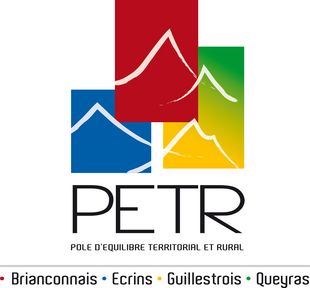 Une filière chanvre dans les Hautes-Alpes ?
PRODUCTION
Adaptée aux latitudes européennes
Utilisation de phytosanitaires limitée
Nécessite peu de fertilisants
La culture nécessite néanmoins des sols bien drainés
Amélioration des sols (capacité de rétention en eau, remontée des nitrates)
Croissance très rapide (plante annuelle)
Plante productive (1 Ha = environ 8 t de chanvre)
ETAPES DE TRANSFORMATION
Séchage en plein champs 
Pressage de la paille
Défibrage mécanique de la tige
Broyage de la chènevotte
Création des rouleaux
La transformation nécessite un savoir-faire particulier (machines non standardisées) des investissements industriels relativement lourds pour une transformation industrielle.
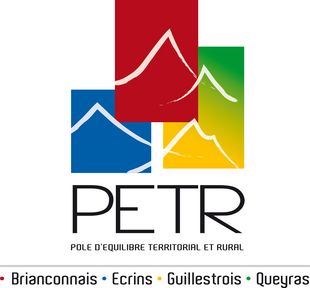 Une filière chanvre dans les Hautes-Alpes ?
USAGE

En écoconstruction :
Isolation thermique
Isolation acoustique
Revêtement mural

Usage autre que l’écoconstruction :
Litières pour animaux, médecine, textile et cordages, alimentation, papier, cosmétique et plasturgie, automobile…
PRODUITS

Laine de chanvre (vrac, panneau, rouleau)
Chènevotte
Mélanges pour béton de chanvre,
Mélanges avec liants : chaux, terre
Rouleaux isolants de fibres thermo-liées
Ouate de chanvre
Enduit de chanvre
Peinture à base d’huile de chanvre
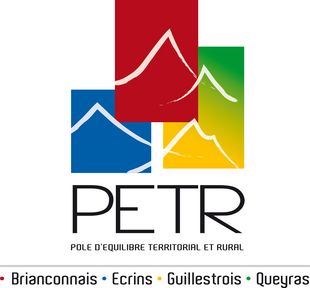 La filière chanvre au niveau national
IMPACT ENVIRONNEMENTAL PRODUCTION : 
Culture du chanvre intéressante du point de
vue environnemental : pas de besoin en
pesticide, peu de besoins en fertilisants, bilan
carbone nul ou négatif 
Aucun déchet de production : toutes les parties
de la plante peuvent être utilisées.
TRANSFORMATION :
Energie grise faible pour la production : de 5
kWh/Kg (chènevotte) à 50 kWh/Kg (laine de
chanvre )
FIN DE VIE :
Les produits en vrac sont totalement recyclables.
QUALITE EN ECO CONSTRUCTION ISOLATION THERMIQUE : 
ʎ = 0.039 à 0.042 (rouleaux, panneaux)
ʎ = 0.075 chanvre projeté (mais pas de pont thermique car comble tous les interstices.)

Perméabilité à la vapeur d’eau : 1 à 2

Temps de déphasage : de 7 à 8.5 heures selon
le produit

ISOLATION ACOUSTIQUE : 
Excellent isolant acoustique : 52 à 59 dB
Le chanvre offre un excellent compromis entre performances thermique et acoustique en plus d’avoir d’excellentes performances hygrométriques.
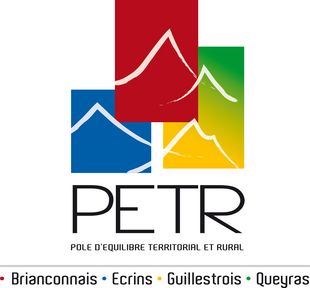 Une filière chanvre dans les Hautes-Alpes ?
FORCES

Culture qui peut être rentable Une production qui se développe (15/17 000ha)
Une filière qui s’organise avec plusieurs coopératives et associations
Un matériau qui fait l’objet de plusieurs études
De nombreux débouchés économiques : (papier, plasturgie, cosmétique etc.)
Un cadre règlementaire existant
Amélioration des produits encore possible ce qui va potentiellement tirer le marché
FAIBLESSES

Rentabilité constatée sur de grandes exploitations beaucoup moins évidente sur des parcelles morcelées
Culture non traditionnelle avec une demande qui n’est pas constante (n’incite pas les exploitants à produire du chanvre)
Nécessite des investissements importants : lignes industrielles pour le défibrage
Concurrence avec d’autres matières (bois)
Même si la filière est en cours de professionnalisation, tous les produits ne sont pas certifiés ce qui entraine un problème de qualité (constance)
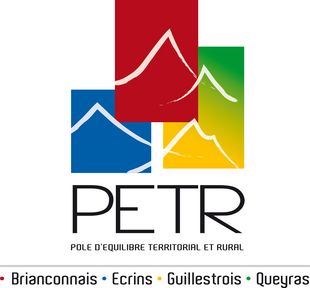 Une filière chanvre dans les Hautes-Alpes ?
OPPORTUNITES

Intérêt pour développer une économie locale et créer de l’emploi

Maitriser les coûts des matériaux 

Autres débouchés qui permettent de valoriser la récolte : huile bio, savon

Intérêt économique des agriculteurs d’intégrer la culture du chanvre dans les rotations
FREINS

La production et les rendements sont encore hypothétiques sur des petites parcelles

Une production assez importante pour qu’elle soit rentable

Le coût d’une usine de transformation

Nécessité d’une volonté commune pour construire une filière entière de la culture à la vente, en passant par la transformation
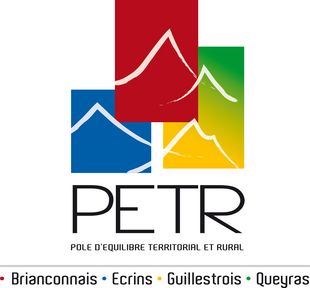 Une filière chanvre dans les Hautes-Alpes ?
Questions diverses/échanges